Die Arbeitsfelder der Regionalen Beratungs- und Unterstützungszentren in Bremen



Ingo Matthias
Leitung ReBUZ West
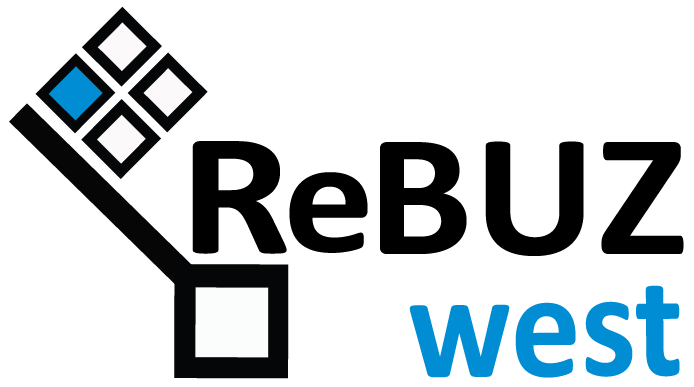 Regionales Beratungs- und Unterstützungszentrum ReBUZ West
ReBUZ Bremen – 
wie alles begann….
INKLUSION
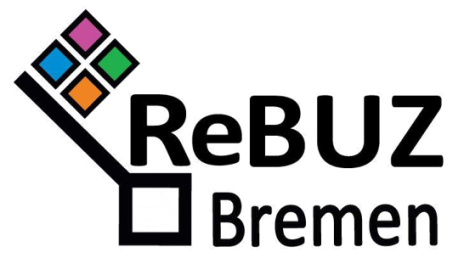 Förder-zentren
Orientierungs-stufe
Sekundar-schule
Ober-schule
Gym-nasium
LRS
Dyskalkulie
LRS
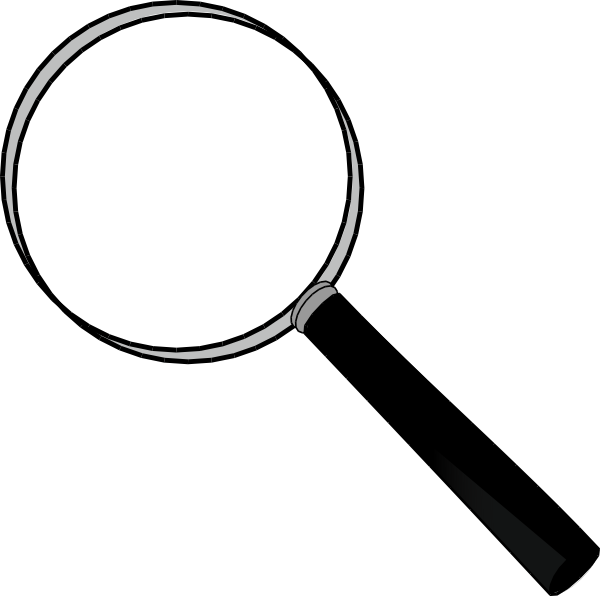 Schul-psychologischer Dienst
Schul-psychologischer Dienst
Gymnasium
6-jährige Grundschule
Schul-laufbahn
Gesamt-schule
Schul-laufbahn
Unterstützung
Förder-zentren
Hauptschule
…
2022
2010
2009
2005
<2004
INKLUSION
Sucht
Sucht
Dyskalkulie
Schulzentrum
Realschule
Änderung Schulgesetz
Zentrum für 
Schülerbezogene Beratung
Regionales Beratungs- und Unterstützungszentrum ReBUZ West
Bremer Schulsystem
Klasse
Berufs-schule,
Werkschule
….
13
Oberschule
12
Gymnasium
Sehen
Hören
KME
Sozial-Emotional
4 Spezialschulen
 Ende SJ 23/24
5
Grundschule
Regionales Beratungs- und Unterstützungszentrum ReBUZ West
[Speaker Notes: Schulsystem stark vereinfacht, Berufsschulen, Werkschulen]
Bremer Unterstützungssystem
ZuP
Sonderpädagog*innen, Assistenzen, Sozialpädagog*innen, Sozialarbeiter*innen…
Förderung bei individuellen Lernausgangslagen 
Sonderpädagogische Förderbedarfe
Zeitweise Doppelbesetzung im  Unterricht
Förderdiagnostik und Förderplanung
Individuelle Hilfen
Schwerpunkt Lern-Leistungsförderung
Klasse
13
Oberschule
12
Gymnasium
ZuP
ZuP
4 Spezialschulen
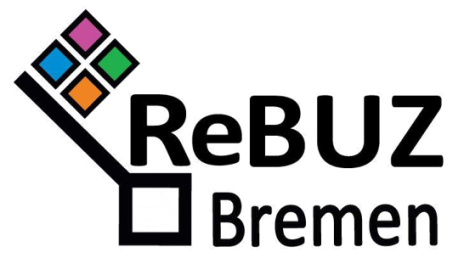 Regionales Beratungs- und UnterstützungsZentrum
Zentrum Unterstützende Pädagogik
5
Grundschule
ZuP
Regionales Beratungs- und Unterstützungszentrum ReBUZ West
[Speaker Notes: Zentren für unterstützende Pädagogik (ZuP)
Die Einrichtung von Zentren für unterstützende Pädagogik sichert in der Umsetzung des inklusiven Unterrichtens den Erhalt der Fachlichkeit für die allumfassende Förderung und den fachgerechten Einsatz der benötigten Ressourcen. 
Seit 2012, manche im Verbung, v.a. Grundschulen
Rebuz subsidiär, nachgeordnet, allerdings in realität oft keine Tätigkeit vorher, Ressourcen]
Regional
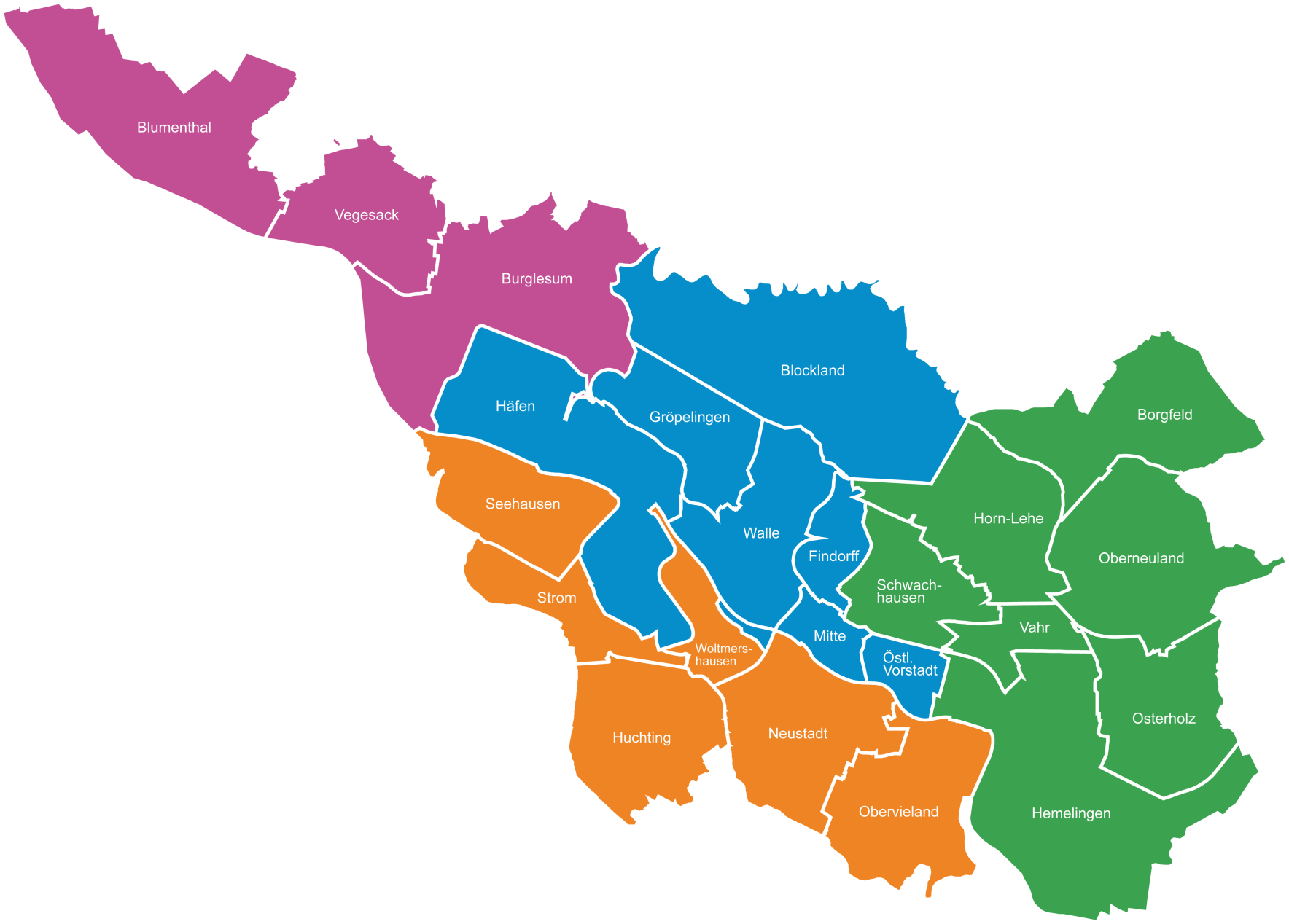 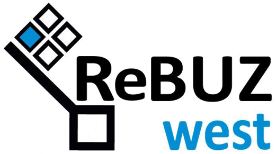 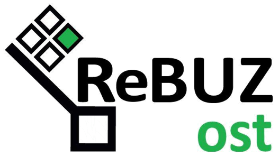 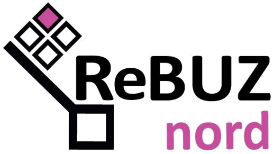 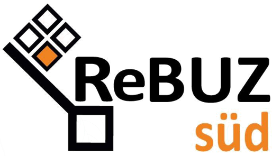 Regionales Beratungs- und Unterstützungszentrum ReBUZ West
Multiprofessionalität in der Organisationsstruktur
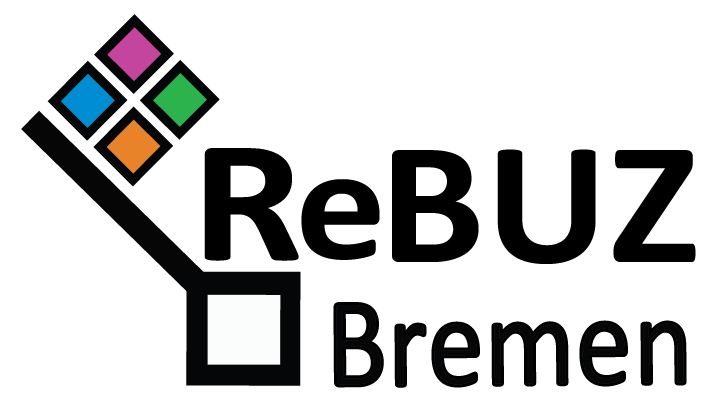 Leitungsteam
Neu: DiBS
Fachgruppen
Sprache
Krisen und Notfälle
LRS
Sozial-emotionale Entwicklung
Sucht
Gewalt 
Mobbing
LGBTIQ
Dyskalkulie
Schulunter-stützende/ -ersetzende
Maßnahmen
Schulmeidung
Autismus
Besondere Begabung
Schullaufbahnberatung
Psycholog:innen – (Sonder)pädagog:innen – Sozialpädagog:innen – weitere Fachkräfte
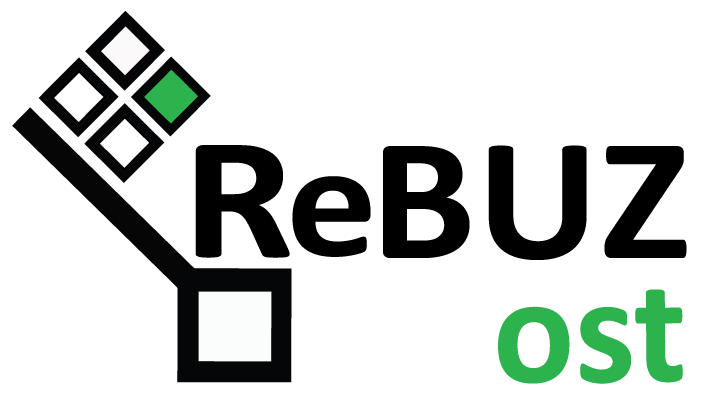 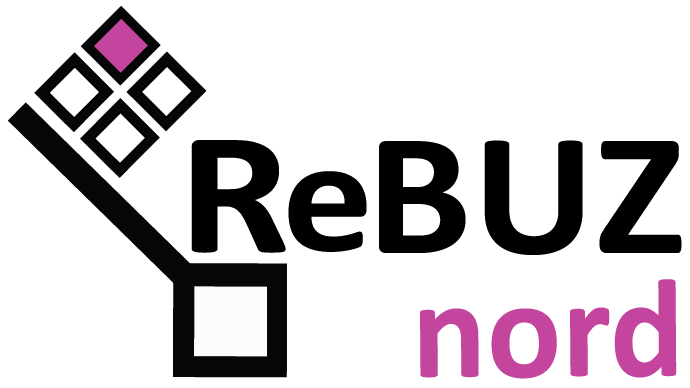 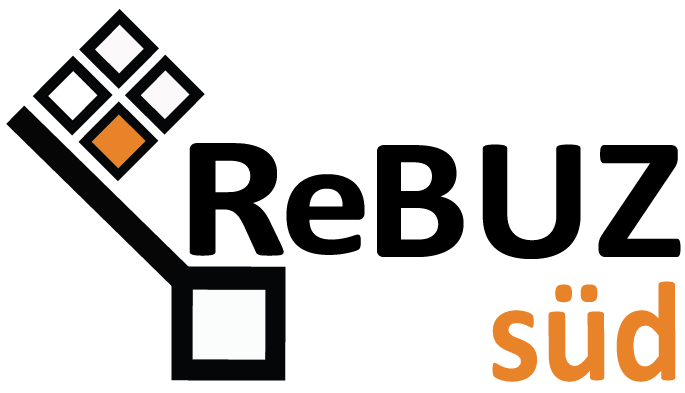 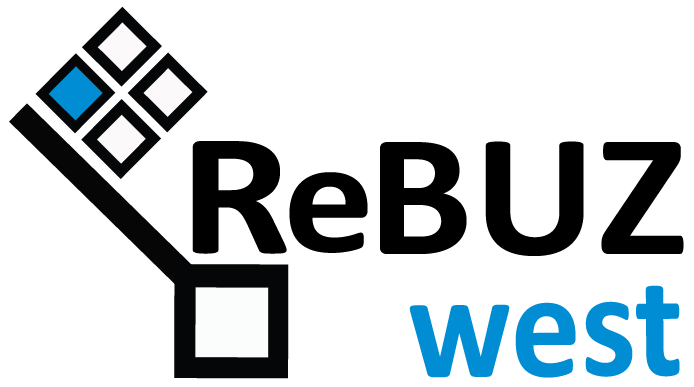 Regionales Beratungs- und Unterstützungszentrum ReBUZ West
[Speaker Notes: Aus jedem ReBUZ aus verschiedenen Professionen, verschiedenen Professionen in jedem ReBUZ, Zusammensetzung Fachgruppen, Multiprofessionalität in der Leitsungesrunde
Fachgruppen = Aufgabenfelder= Beratung, Diagnostik, Unterstützung]
Aufgabenfelder
Beratung
Diagnostik
Unterstützung
 Prävention
Neu: DiBS
Sprache
Krisen und Notfälle
LRS
Sozial-emotionale Entwicklung
Sucht
Gewalt 
Mobbing
LGBTIQ
Dyskalkulie
Schulunter-stützende/ -ersetzende
Maßnahmen
Schulmeidung
Autismus
Besondere Begabung
Schullaufbahnberatung
Regionales Beratungs- und Unterstützungszentrum ReBUZ West
[Speaker Notes: Hier check Bastis Folie]
Beratung und Diagnostik
Umgang mit Problemlage (z.B. Verhaltensauffälligkeiten, Krisen) im schulischen Kontext 
Fachberatung (z.B. Psychoedukation, Beratung zur störungssensiblen Haltung und zum Umgang im Unterricht)
Einzelfallbezogene Systemberatung
Angebote der weiteren Unterstützung
System 
Schule
Regionales Beratungs- und Unterstützungszentrum ReBUZ West
Beratung und Diagnostik
Professionelle Beratung (Einzel-, Familiensystemberatung) 
Lösungsorientierung 
Klärung Ressourcen und Risiken
Vermittlung zwischen Systemen
Stabilisierung 
Erweiterung der Möglichkeiten
System Familie
Regionales Beratungs- und Unterstützungszentrum ReBUZ West
[Speaker Notes: Hierfür systemische ausbildung notwendig]
Schulunterstützung
 temporäre Lerngruppen
 Familienklassen
 individuelle Unterstützung
 …
Schul-ergänzend
 Beschulung außerhalb Stammschule
 Temporär (6-24 Monate)
 Spezielles Aufnahmeverfahren
 …
Schulunter-stützende
Maßnahmen
Schul-ersetzend
Bauernhof, Fahrradwerkstadt…..
Beschulung außerhalb Stammschule
Temporär (nicht festgelegt, Abschluss mgl.)
Teilweise in Koop. mit AfSD …
Schulmeider-projekte
Regionales Beratungs- und Unterstützungszentrum ReBUZ West
[Speaker Notes: Multiprofessionell, Sonderpädagoge und Sozialpädagoge, weitere Professionen Kunsttherapie, 6 pro Region, 2 ersetzen 4 ergänzen
Eigentlich gehören hier doch auch die Schulmeiderprojekte hin
Finanziert soziales und Bildung gemsicht, Maädchen rebuz]
Ein Kind / Jugendliche(r) 
fällt auf …
Formen von Verhaltensauffälligkeiten
Psychische Auffälligkeiten
Lern- / Leistungsproblematik
Schulvermeidung
Gewaltvorkommnisse
Suchtverhalten
… sonstige
Regionales Beratungs- und Unterstützungszentrum ReBUZ West
Beratungsanfragen – 
Eine Anlaufstelle
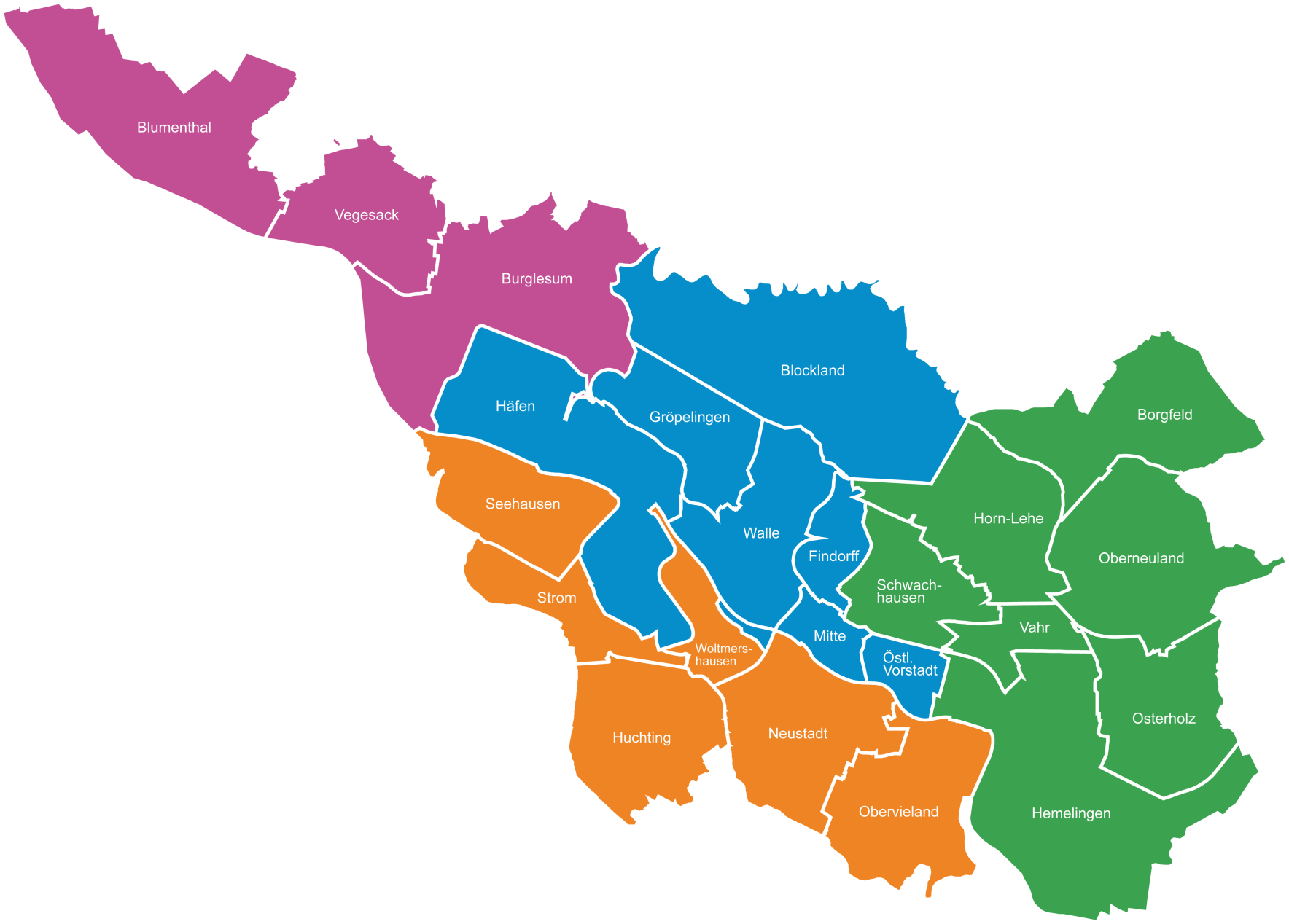 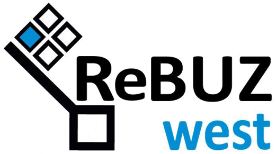 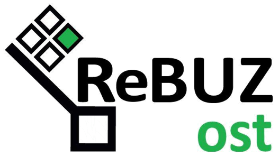 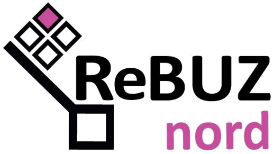 Schule
Eltern
Selbst
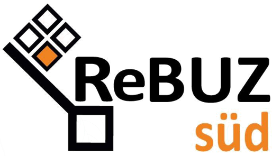 Regionales Beratungs- und Unterstützungszentrum ReBUZ West
[Speaker Notes: Überwiegend Schule, dann Eltern, dann selbst]
Anmeldegründe
Fallarbeit konkret
 Verwaltung
Eingang der Beratungsanfrage

 Teambesprechung 
Fallbesprechung im multiprofessionellen Team
verantwortliche Übernahme (Fallführung)
Festlegung Meldeanlass  

 Fallführende:r Mitarbeiter:in
Kontaktaufnahme zu „Anmelder.in“
Auftragsklärung
Vereinbarung weiterer Schritte 
Prozessbegleitung
Fallabschluss
Regionales Beratungs- und Unterstützungszentrum ReBUZ West
[Speaker Notes: Eingang per Telefon, Fax, Brief….]
Multiprofessionalität –
Ebenen
 Im Regionalteam
Dopplung bei Fallarbeit
Kollegiale Beratung („Tür und Angel“), Multiperspektivität
In der Teambesprechung
In „Personalunion“
Supervision
In Leitungsrunde
In Fachgruppen
Multiprofessionelle überregionale Besetzung
Auf Fachtagen
 Im Netzwerk
Kooperation mit anderen Fachstellen
Regionales Beratungs- und Unterstützungszentrum ReBUZ West
[Speaker Notes: Bsp. Nennen, wenn sich explzit Fragen verbinden bspw. manifeste emotionale Probleme verbinden mit Schullaufbahnberatung
Classroommanagement
Unterschied wenn Poinitirung Unterschied Psycho und Pädagogik fokussiert, Psychos mehr individuelles Störungswissen und SoPäd, dass die noch mehr mit einschätzen, was in der Umsetzung, Dynamik im Klassenverband kennen, Berufsbiografie relevant, 
Fast alle systemisch ausgebildtet, hat in Alltag wesentlicher Faktior]
Kooperationsnetzwerk
Schule 
Schul-  und ZuP-Leitungen, Schulsozialarbeiter:innen
Lehrer:innen...
Landesinstitut für Schule
Senatorische Behörde
Schulaufsicht
Gesundheit
KIPSY, Kinder- und Jugendpsychotherapeut:innen
Ambulante/stationäre Kinder- und Jugendpsychiatrie
Polizei
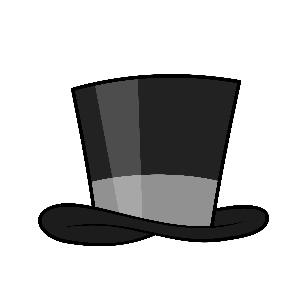 Familiengericht
Amt für Soziale Dienste
Kooperation in 
der Regionen
Freie Träger der Jugendhilfe
Familienhelfer:in, EB,  Tagesgruppen, Wochengruppen, HPE
Fachstellen
Jungenbüro, Arbeitskreise (AK Mobbing…), praxsys, Schattenriss, Trauerland, Täter-Opfer-Ausgleich
Regionales Beratungs- und Unterstützungszentrum ReBUZ West
[Speaker Notes: Individuelle Problemlage: Schule, Schüler/innen, Eltern, 
LIS Unter
schiede zu schulpsychos sonstwo _ wir keine FoBIs…. Daher auch wenig Präventione
Betonen Besonderheit in Bremen die kurzen Wege]
Grundsätze
Niedrigschwelligkeit
Allparteilichkeit
Systemisches Verständnis und Handeln
Rollenklarheit bezüglich der beteiligten Systeme
….
Regionales Beratungs- und Unterstützungszentrum ReBUZ West
[Speaker Notes: Systemisches Grundverständnis – Kontextabhängig, Entwicklungsoffen, Erweiterung der Möglichkeiten, 
Auftragsklärung


Was ist der Auftrag an ReBUZ, Rolle der MA, Profession, Fachlicher Schwerpunkt, Vorgehensweise]
Fallbeispiel
Samir ist Schüler in Ihrer Klasse (3. Klasse). Er ist ein sehr zurückgezogener Junge, spricht kaum bis nicht mit den anderen Kindern und hat keine Freunde in der Klasse. Er tut sich schwer mit dem Lernen, was Sie vor allem darauf zurückführen, dass er kaum mitarbeitet. Er schreibt nichts auf, spricht wenig bis nicht, meldet sich nicht und beteiligt sich nicht am Unterrichtsgespräch. Manchmal jedoch rastet er völlig aus. Da kann auch mal ein Stuhl fliegen. Regelmäßig jedoch ist von ihm kaum was zu sehen, da er meist gegen 8.15 Uhr einschläft und zur ersten Pause geweckt werden muss. Das macht ihn richtig sauer. 
Die Mutter kennen Sie nicht. Der Vater kommt nur sehr widerwillig zu Gesprächen, wenn, gibt er wenig Einblick in das Familienleben. Sie vermuten, dass Samir viel zu viel Medien mit zu heftigen Inhalten konsumiert. 
 
Sie fragen sich: Was soll ich machen? Planen Sie die nächsten Schritte.
Regionales Beratungs- und Unterstützungszentrum ReBUZ West
Ausblicke – 
Im Prozess………
Anstieg Fallanfragen
Etablierung des Antidiskriminierungsangebotes
ReBUZ als des Teil des inklusiven Beschulungssystems
ReBUZ als Ort im Stadtteil
Beratung+
Gruppenangebote, Familienklassen, Theaterworkshops
Schulentwicklung: Krisenpräventionsteam, Schule gegen sexuelle Gewalt, Notfallordner, Traumapädagogik
Regionales Beratungs- und Unterstützungszentrum ReBUZ West
[Speaker Notes: Was machen Psychologen, was machen Pädagogen? Wer macht was? Weg vom ursprünglichen Berufshintergrund hin zur Orientierung an Aufgabenfeldern
Weiterbildung Traum Systemische Weiterbildung]
Dibs: Diskriminierungsschutz und Beratung für Schüler:innen
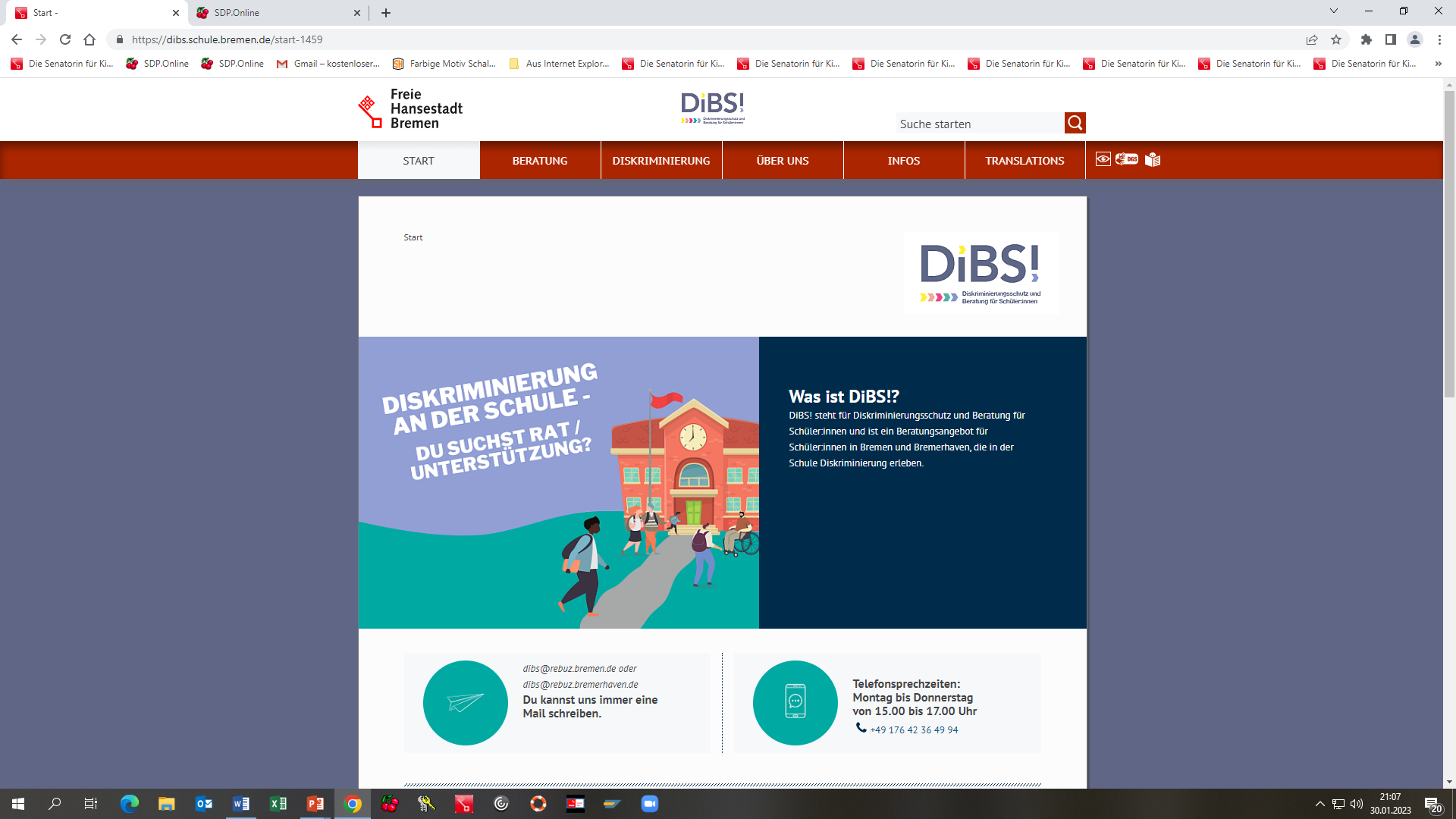 „Wer als Werkzeug nur einen Hammer hat, 
sieht in jedem Problem einen Nagel.“Paul Watzlawick
Danke für Ihre Aufmerk-samkeit!
Fragen und Austausch…
Regionales Beratungs- und Unterstützungszentrum ReBUZ West